Monitory komputerowe
Mikołaj Lemański
Monitor komputerowy – ogólna nazwa jednego z urządzeń wyjścia do bezpośredniej komunikacji użytkownika z komputerem. Zadaniem monitora jest natychmiastowa wizualizacja wyników działania programów uruchomionych na komputerze.
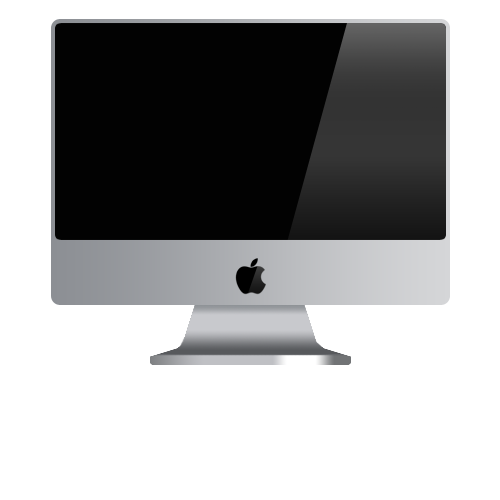 Pierwsze „monitory”
Pierwszy polski komputer XYZ z 1958 r. używał synchroskopu, wyświetlającego na ekranie oscyloskopu, zawartość 16 słów pamięci w postaci 16 rzędów po 36 jasnych i ciemnych punktów. 
Następnie używany był dalekopis (np. ZAM 41) lub elektryczna maszyna do pisania (np. Odra 1305).
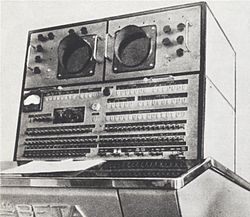 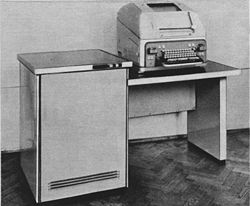 Synchroskop
Dalekopis
Obecne monitory
Obecnie używane monitory to ekrany komputerowe, obsługiwane przez komputer zwykle za pośrednictwem karty graficznej, która jest elementem komputera bądź może być wbudowana w sam monitor.
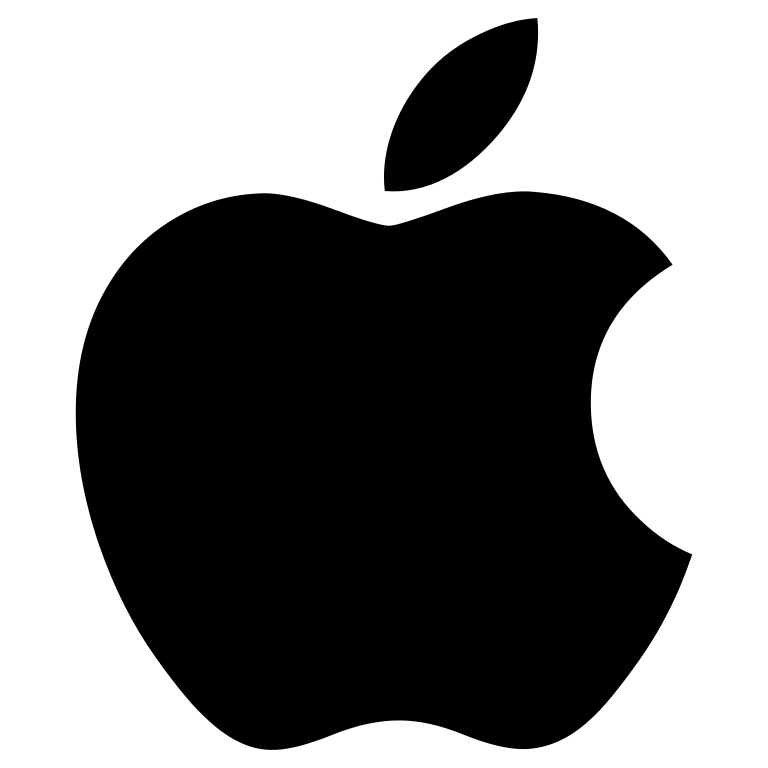 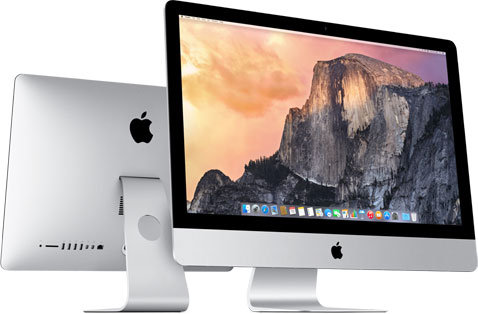 Przykładem monitora z wbudowanym GPU jest iMAC Retina 5K.
Podstawowe pojęcia
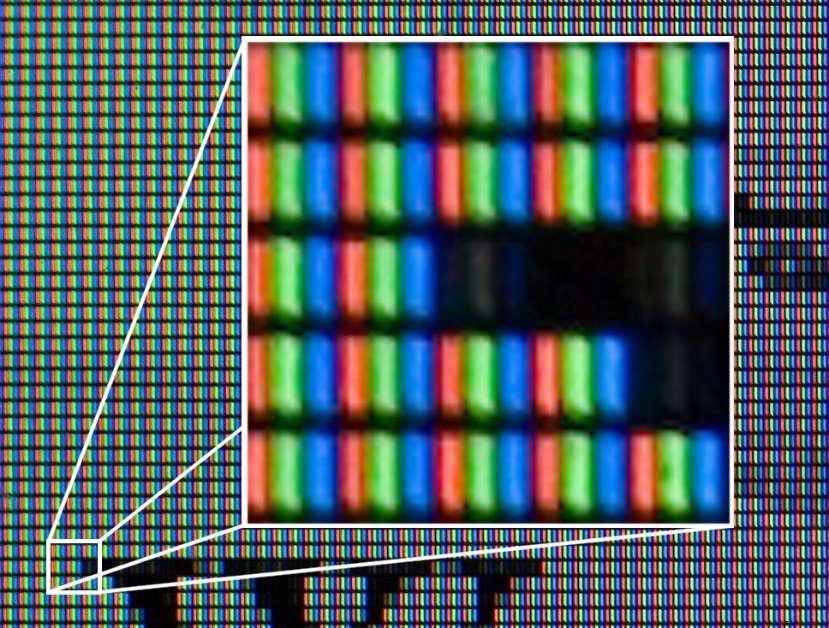 Piksel (rozmiar plamki w mm) -  Wielkość najmniejszej składowej cząstki obrazu wyświetlanej na ekranie. – Z reguły rozmiar plamki wynosi od 0,1 mm do 0,42 mm.  Im mniejszy piksel w monitorze, tym bardziej dokładny, ostry i kontrastowy obraz
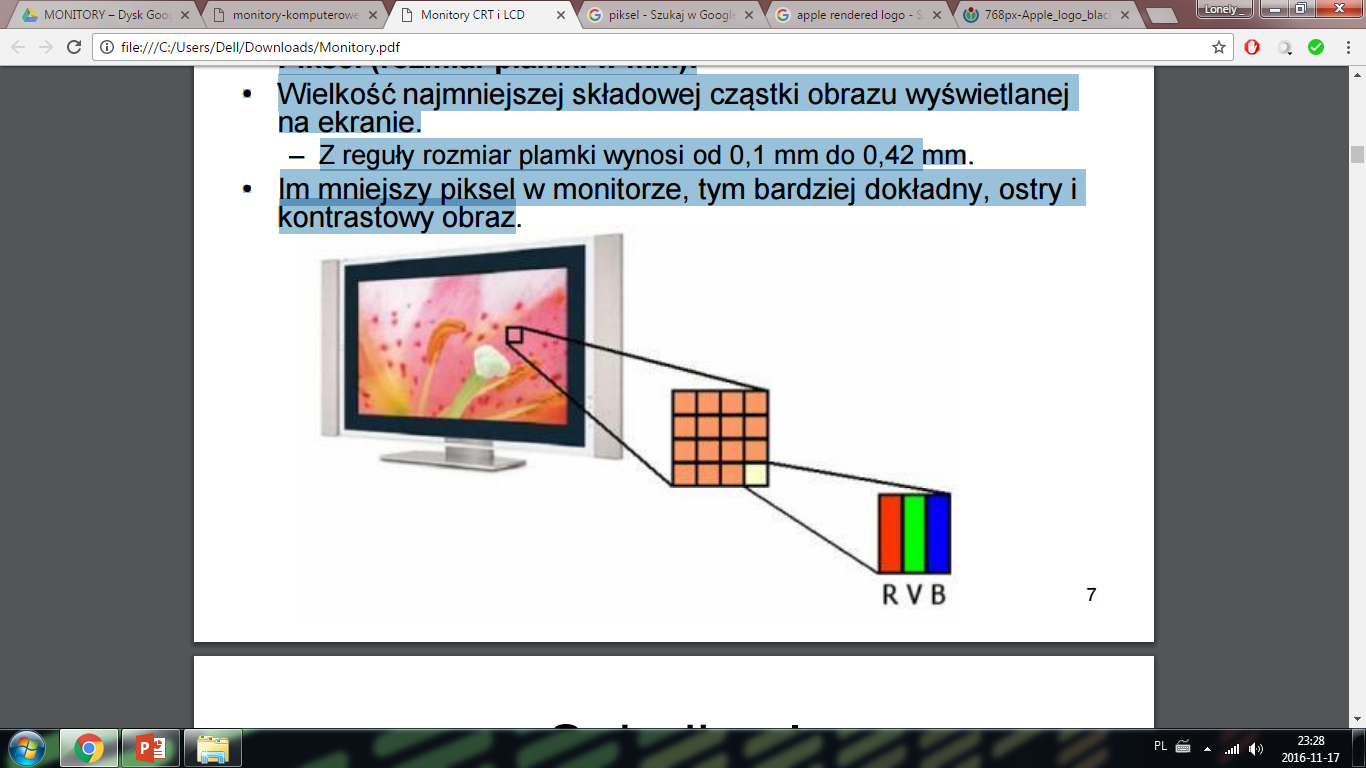 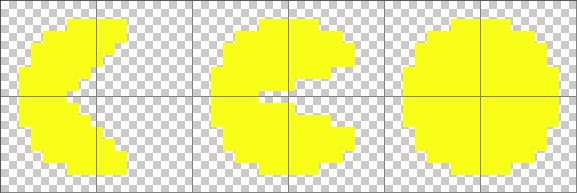 Subpiksel
Subpiksel - Każdy piksel składa się z trzech subpikseli.Mają one kolor czerwony, zielony i niebieski (standard RGB). Łącząc te trzy subpiksele, można uzyskać wszystkie możliwe kombinacje kolorów tworzące widmo barw.
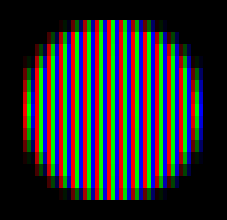 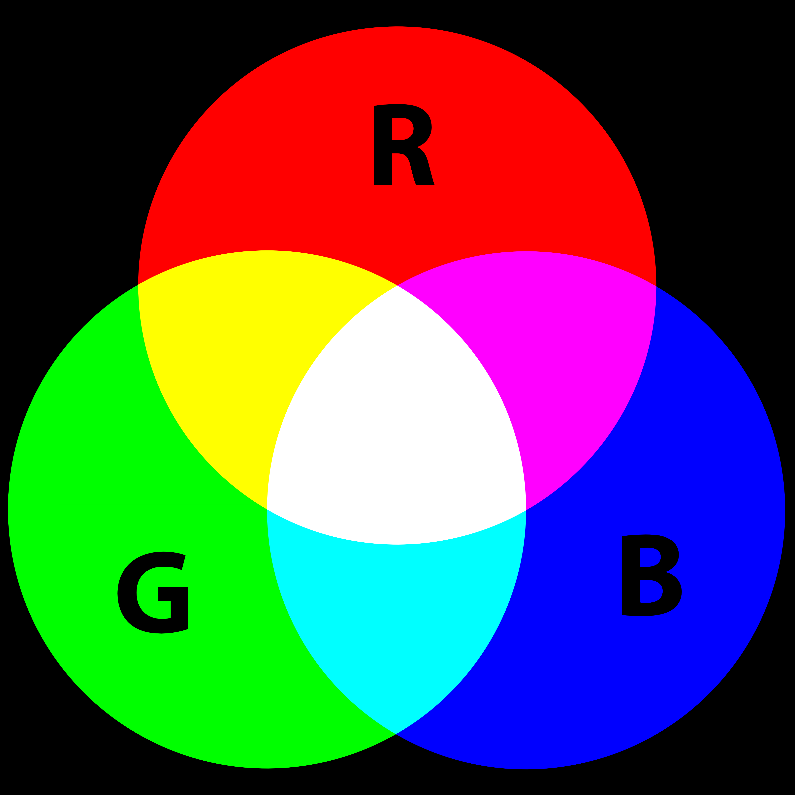 Dead pixel
Dead pixel to subpiksel, który nie zmienia swojej barwy lub się nie wzbudza - np. w wyniku awarii tranzystora sterującego - brak załamania strumienia światła
Martwy lub świecący cały piksel:

liczba_pikseli_matrycy · 2 liczba przewidziana normą = 1 000 000 

Martwy lub świecący subpiksel:

liczba_pikseli_matrycy · 5 liczba przewidziana normą = 1 000 000
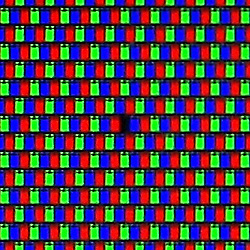 Parametry monitorów
Podział monitorów ze względu na sposób generowania obrazu
CRT
LCD
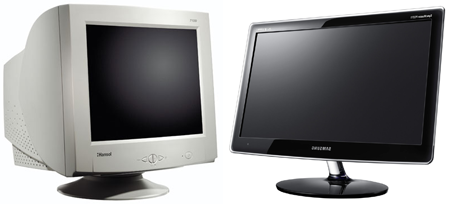 Monitory CRT
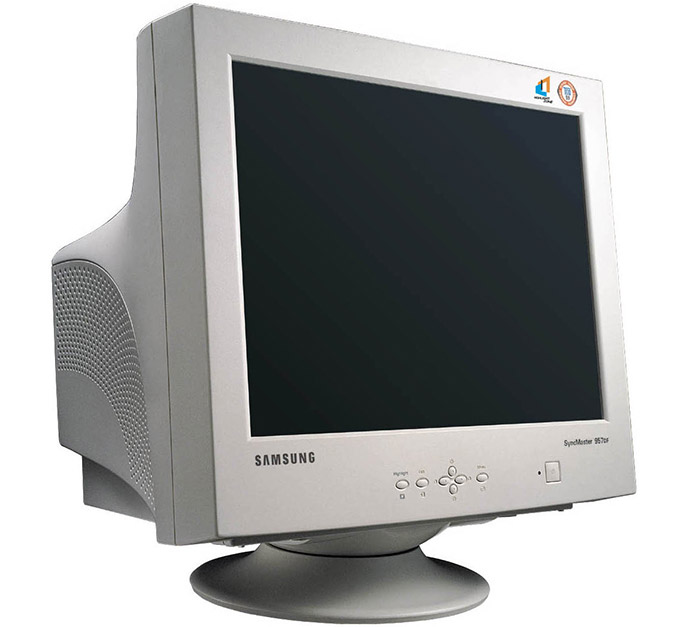 Budowa monitora CRT
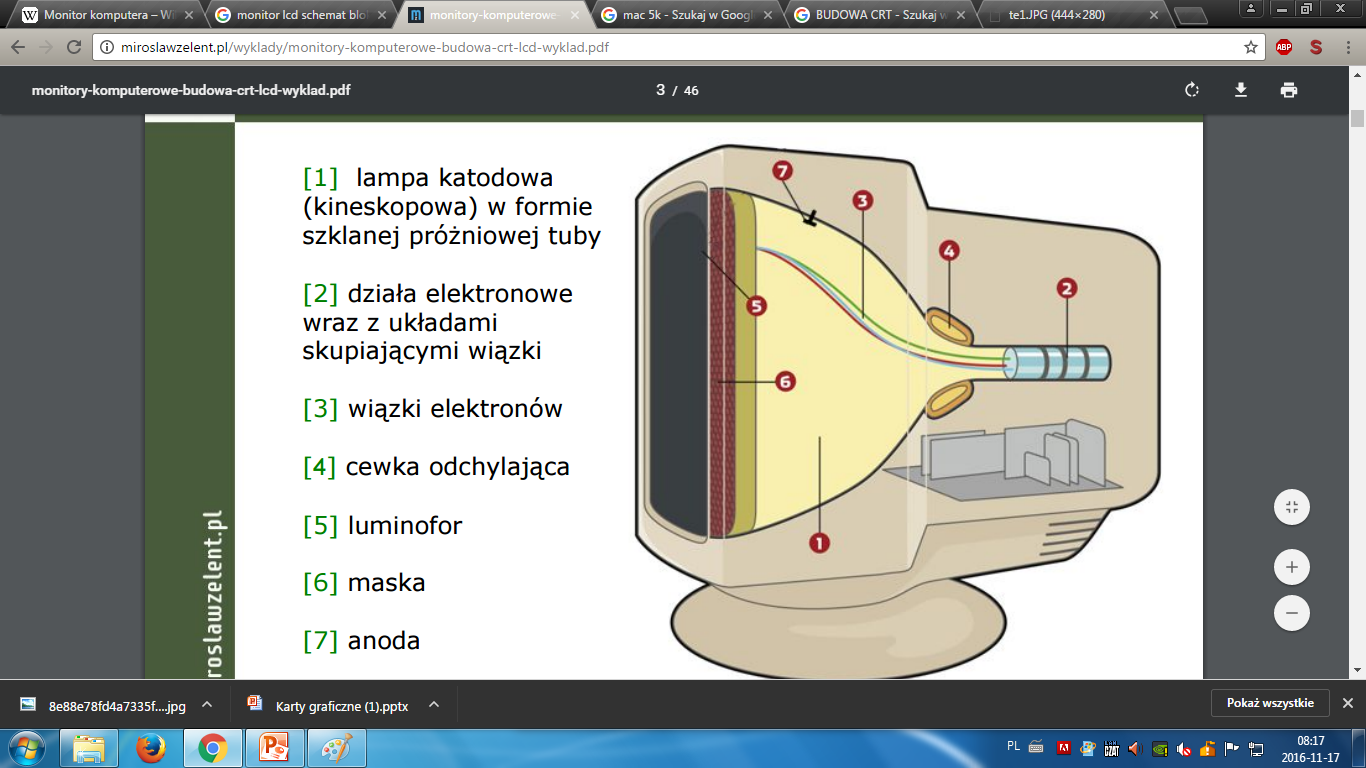 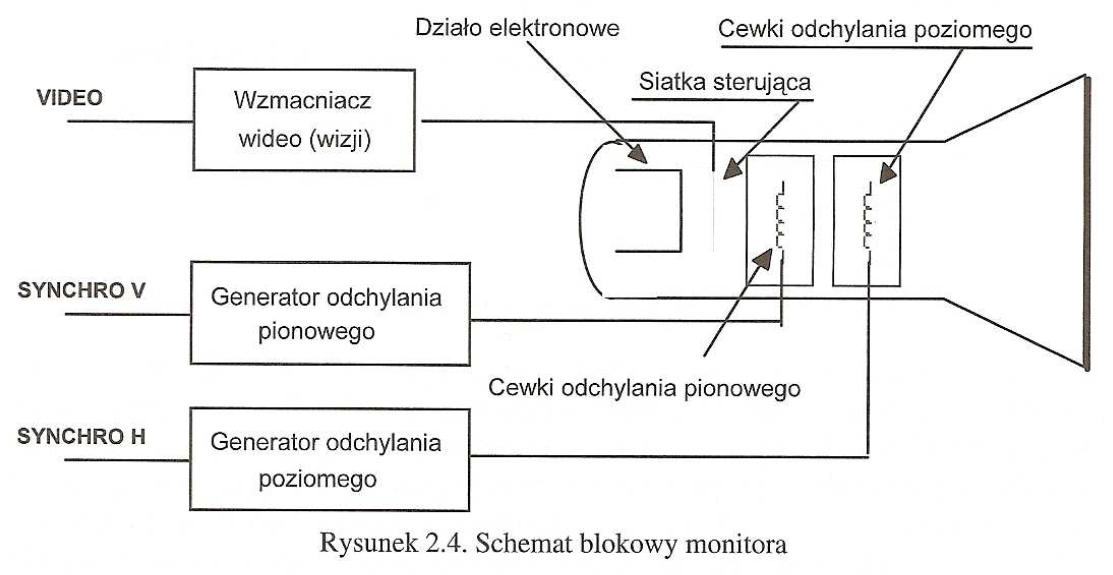 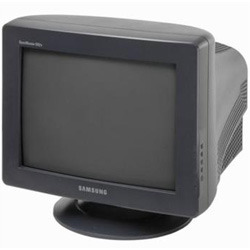 CRT (ang. Cathode-Ray Tube) –ekran oparty jest na kineskopie. Do wyświetlania obrazu używa się wiązki elektronów wystrzeliwanej z działa elektronowego (najczęściej katoda), która odchylana magnetycznie (przy pomocy płytek odchylania poziomego i pionowego) pada na luminofor, powodując jego świecenie.
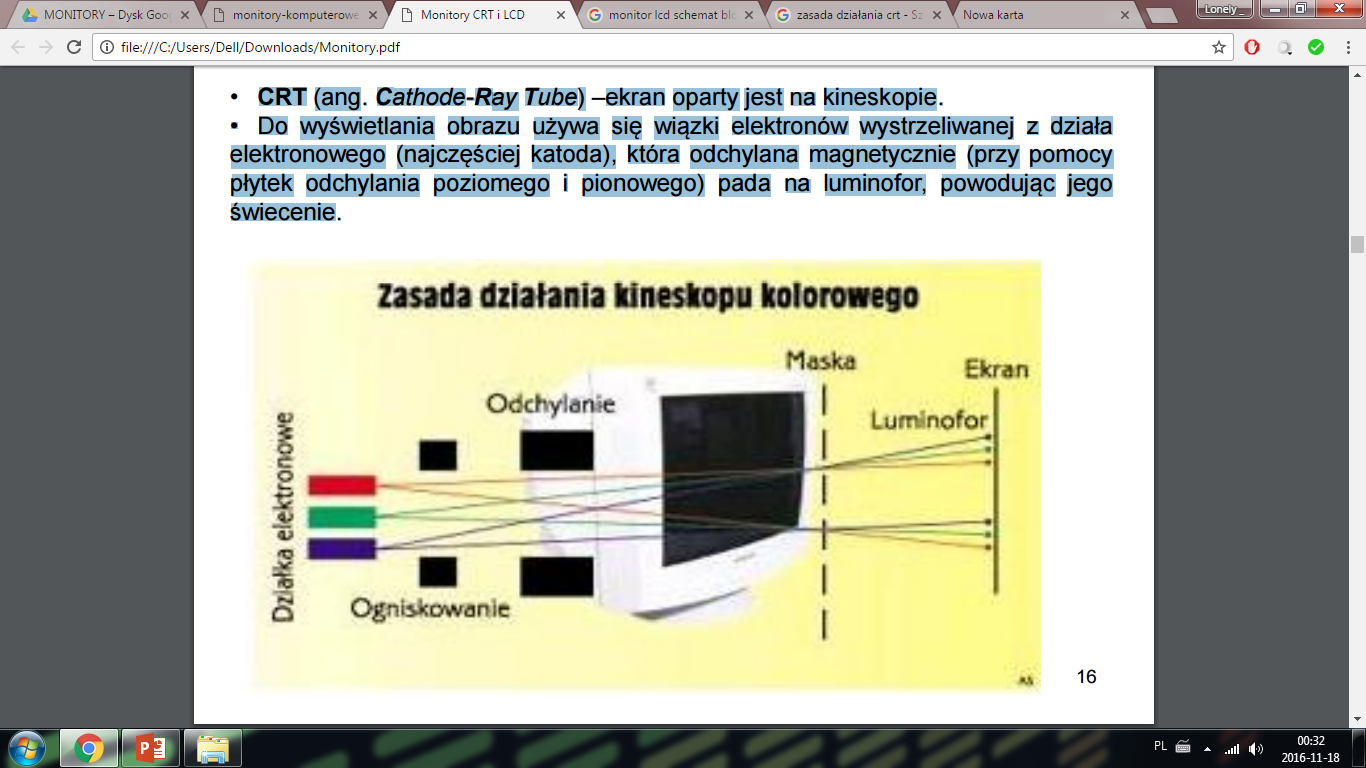 Zasada tworzenia obrazu w kolorowym monitorze CRT
Polega na wysyłaniu w kierunku przedniej szyby powleczonej warstwą luminoforu, trzech wiązek elektronów (po jednej dla każdego składowego koloru RGB) za pomocą trzech dział elektronowych umieszczonych w tylnej części próżniowej tuby kineskopu. Wiązki te są kierowane za pomocą silnego pola magnetycznego (cewki odchylające) tak, aby trafiały w odpowiedni obszar na luminoforze. Luminofor jest to świecący pigment - fosfor, materiał mający własności świecenia pod wpływem padającego nań promieniowania. Tworząc obraz wiązki przemiatają ekran wzdłuż pojedynczej poziomej linii, zwanej linią wybierania, od lewej do prawej, rozświetlając punkty luminoforu i powodując ich jaśniejsze bądź ciemniejsze świecenie, w zależności od chwilowego napięcia sterującego działem elektronowym.
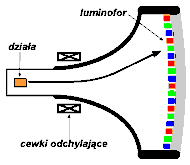 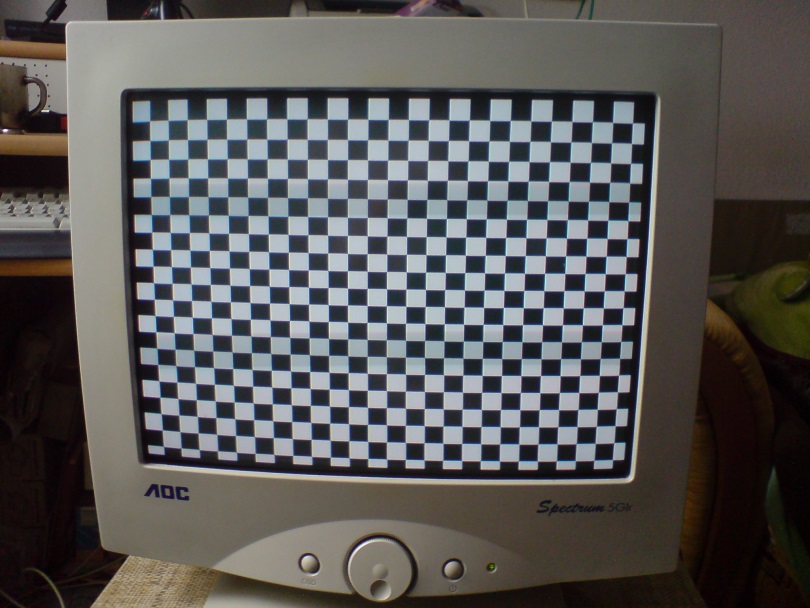 Maski
Przed warstwą luminoforu znajduje się tzw. maska (ang. shadow mask), która pełni funkcję filtru dbającego o to, aby elektrony uderzały idealnie w powierzchnię wyznaczonych pól luminoforu (subpikseli) - co pozytywnie wpływa na jakość obrazu.
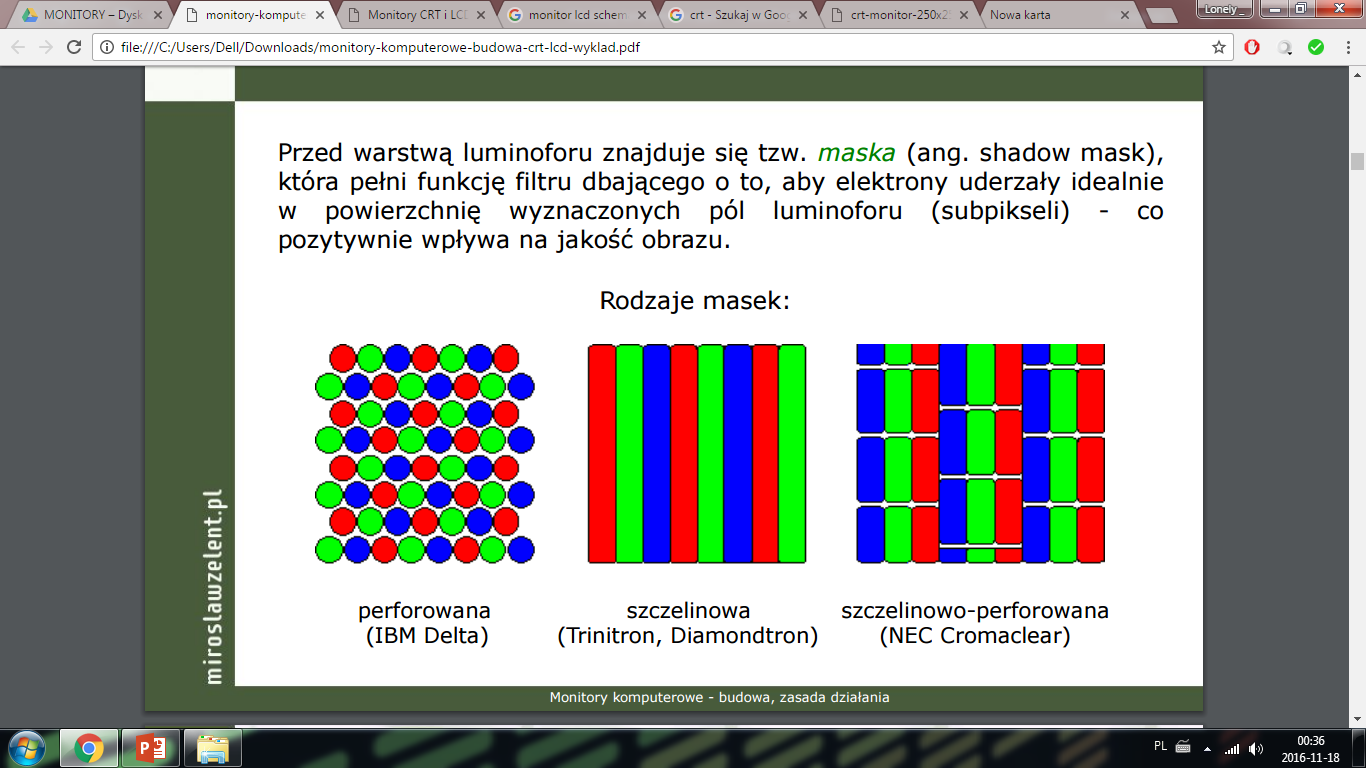 Częstotliwość
Po narysowaniu linii obrazu i osiągnięciu prawego brzegu ekranu wiązki są chwilowo wygaszane, po czym cewki odchylające kierują je na początek następnej linii ku dołowi ekranu i proces następuje od nowa, aż do zapełnienia całego ekranu linia po linii. Gdy cały ekran się zapełni, wiązki znowu zostają wygaszone, po czym cały cykl rysowania obrazu zaczyna się od nowa od góry ekranu (od pierwszej linii). Operacja ta jest powtarzana z częstotliwością zależną od monitora.
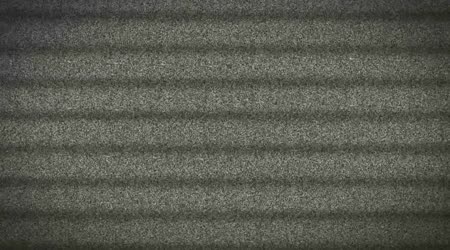 Zniekształcenia geometrii obrazu w monitorach CRT
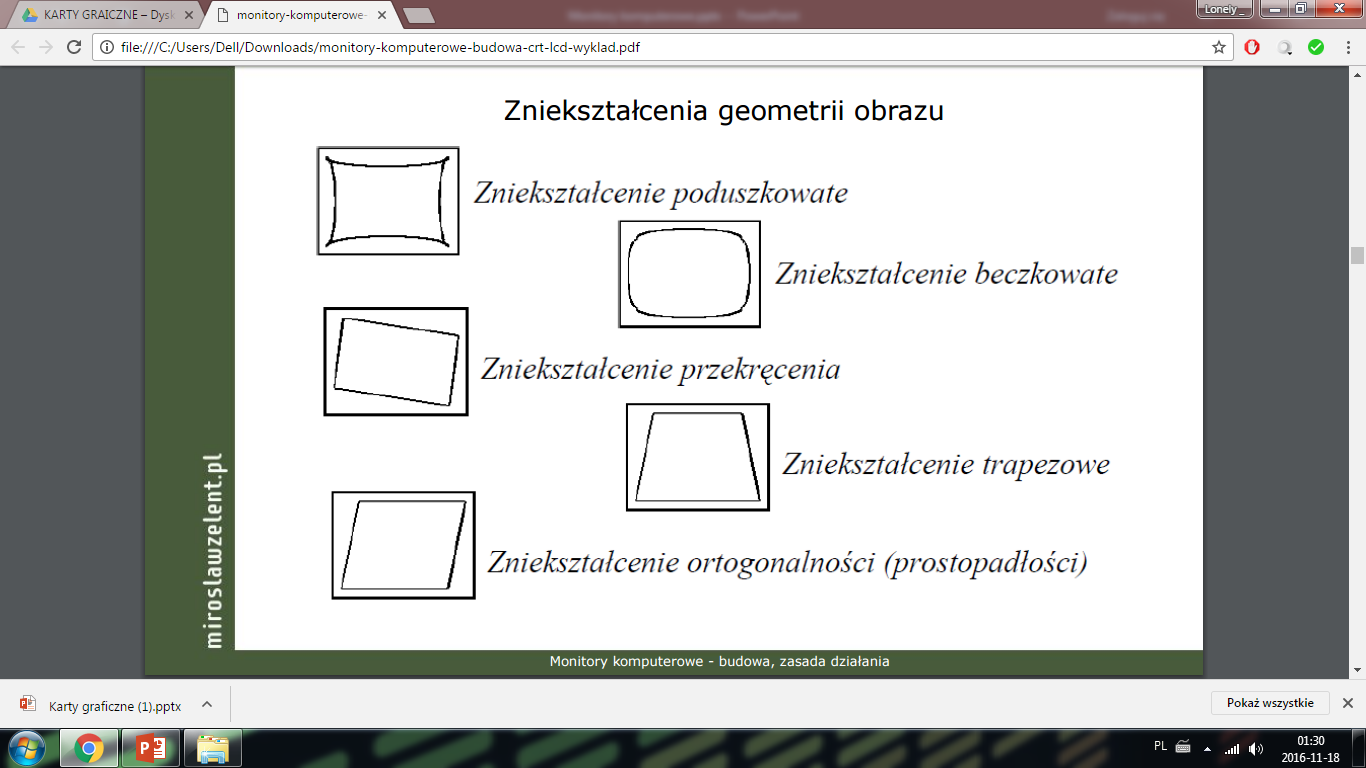 Zestawienie zalet i wad monitora CRT
Monitory LCD
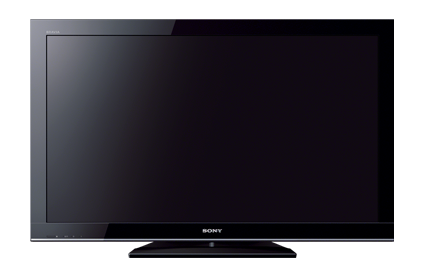 Budowa monitora LCD
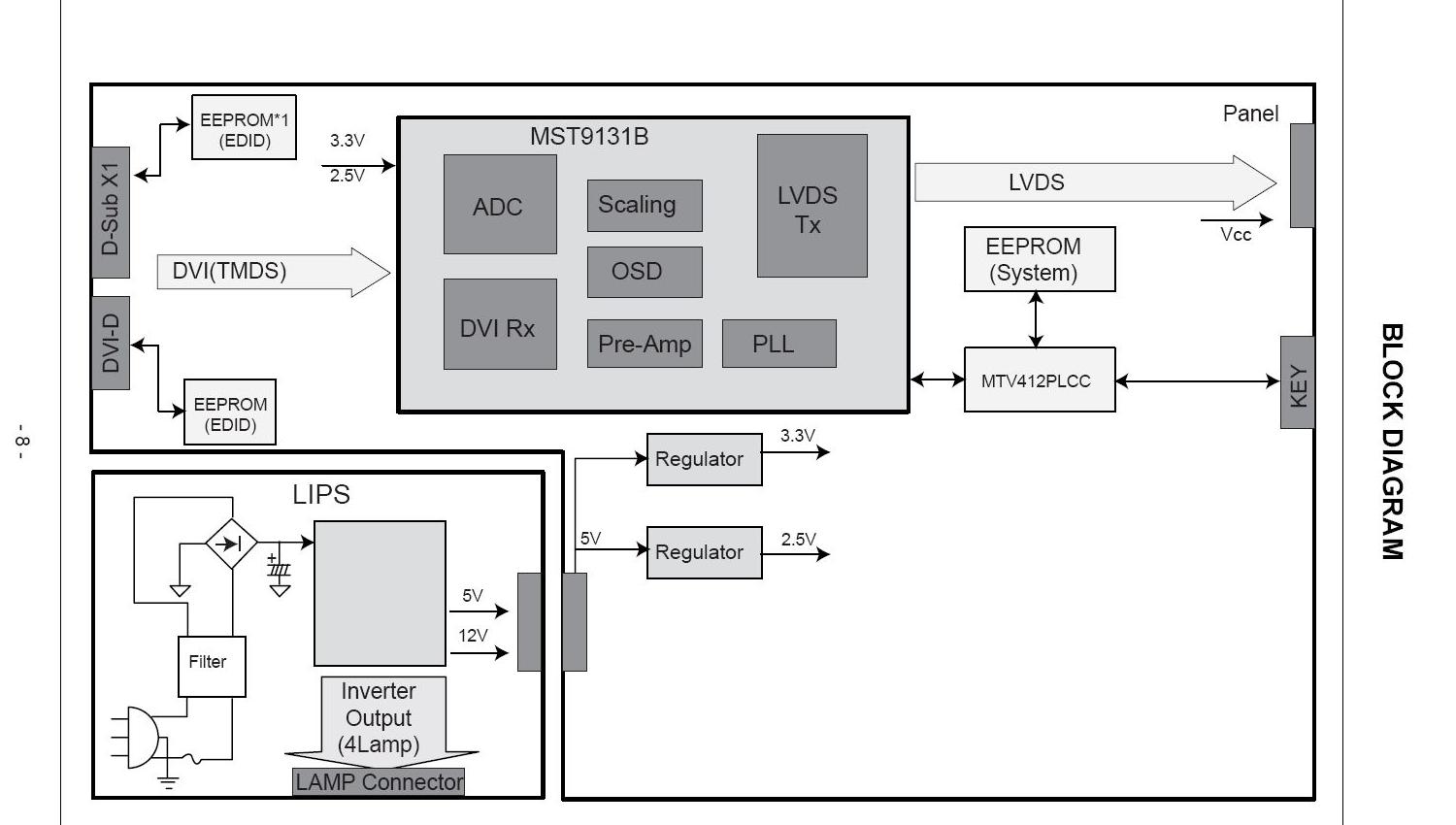 Warstwy matrycy LCD
[1] filtr polaryzacyjny
[2] szklane podłoże
[3] przezroczyste elektrody 
[4] warstwa wyrównująca 
[5] ciekłe kryształy 
[6] filtry koloru
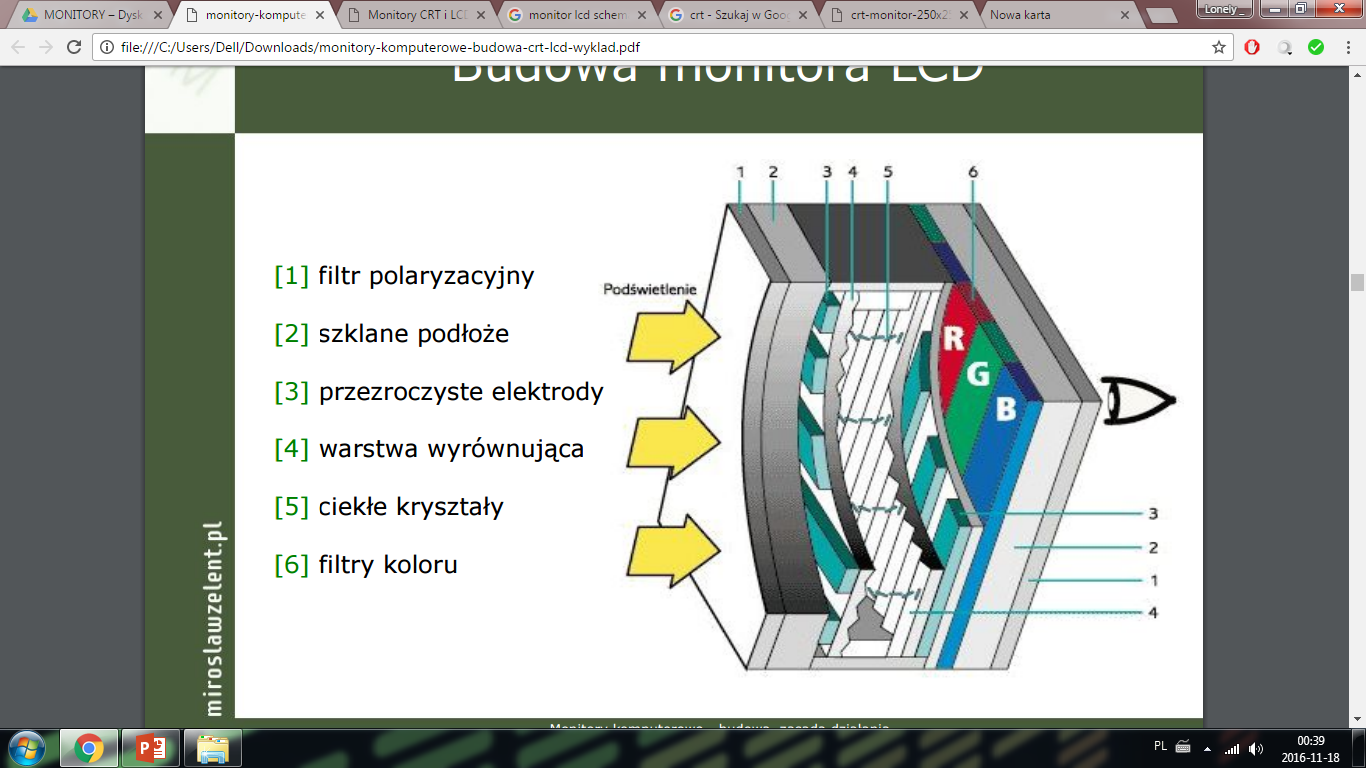 Podział matryc LCD
Powstało kilka odmian matryc aktywnych: 
• TN (Twisted Nematic) 
• MVA (Multidomain Vertical Alignment) 
• IPS/S (In-Plane Switching / Super In-Plane Switching)
Sposób tworzenia obrazu w monitorze LCD
Zasada tworzenia obrazu w kolorowym monitorze LCD jest nieco inna niż w monitorach CRT. Zrezygnowano z działa elektronowego, dzięki czemu monitor ma dużo mniejsze gabaryty i wagę. Źródłem światła są najczęściej cienkie lampy jarzeniowe (albo diody LED w dużo droższych monitorach ledowych). Światło jest przepuszczane przez filtr polaryzacyjny, który przepuszcza fale świetlne o określonej fazie.
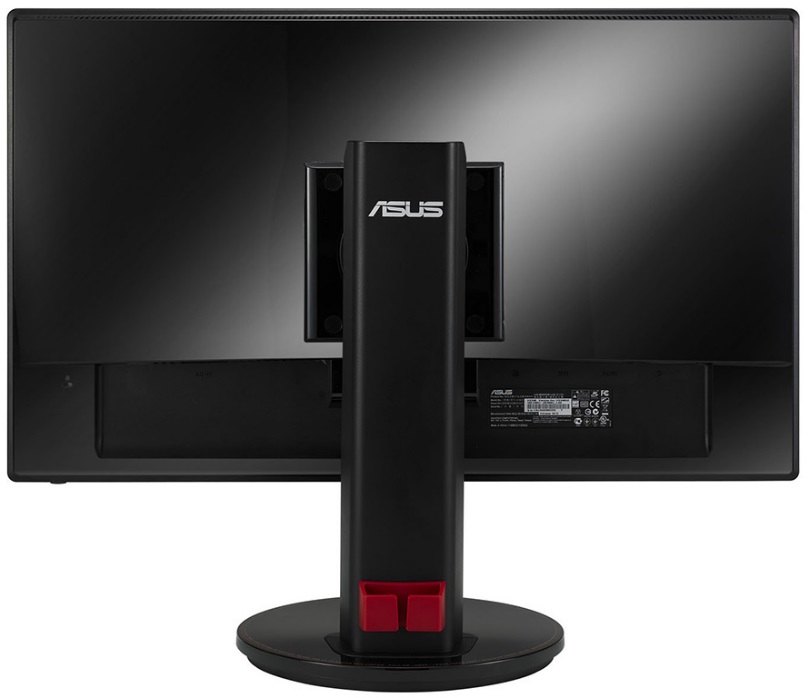 Następnie strumień światła tafia na filtr z poziomymi szczelinami, po czym przechodzi przez warstwę polikrzemową zwaną ciekłymi kryształami i trafia na drugi filtr z pionowymi szczelinami. Strumień światła zostaje załamany o 90° przez molekuły ciekłych kryształów, i światło zostanie podane na ekran.
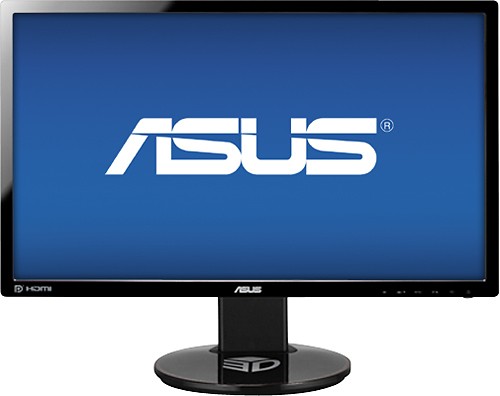 Zestawienie wad i zalet monitora LCD
Porównanie monitorów CRT i LCD
Ekrany dotykowe
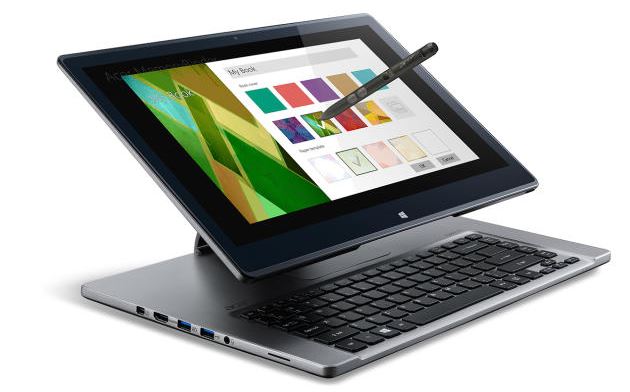 W nowych monitorach często jest stosowana technologia ekranu dotykowego. Pozwala to na sprawniejszą i wygodniejszą pracę.
Ekran dotykowy (ang. Touchscreen) – wyświetlacz reagujący na dotyk, obsługiwany rysikiem lub palcem. Jego rozmiary sięgają rozmiarów zwykłych wyświetlaczy. Stosowany jest w palmtopach, palmofonach, telefonach komórkowych, smartfonach, komputerach przenośnych oraz tabletach.
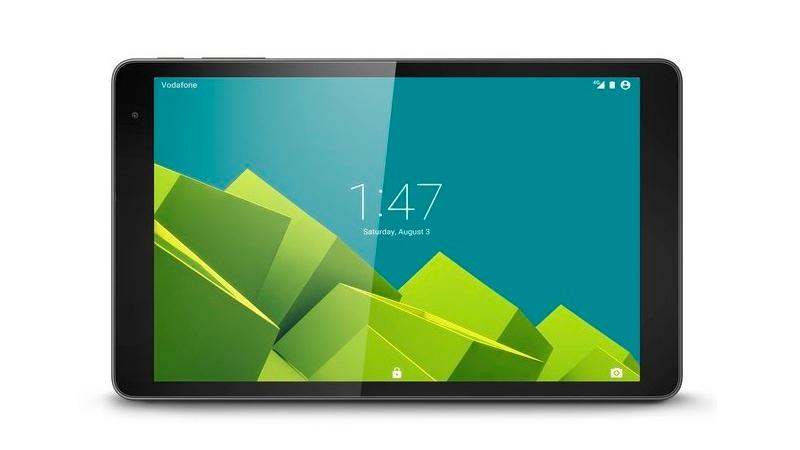 Podłączenie komputera do monitora
Podłączenie karty graficznej do monitora może dobywać się przez zastosowanie różnych złącz. Najpopularniejsze z nich to:
-VGA
-HDMI
Stosowane są również złącza takie jak:
-DFP
-DVI
-P&D
-DisplayPort
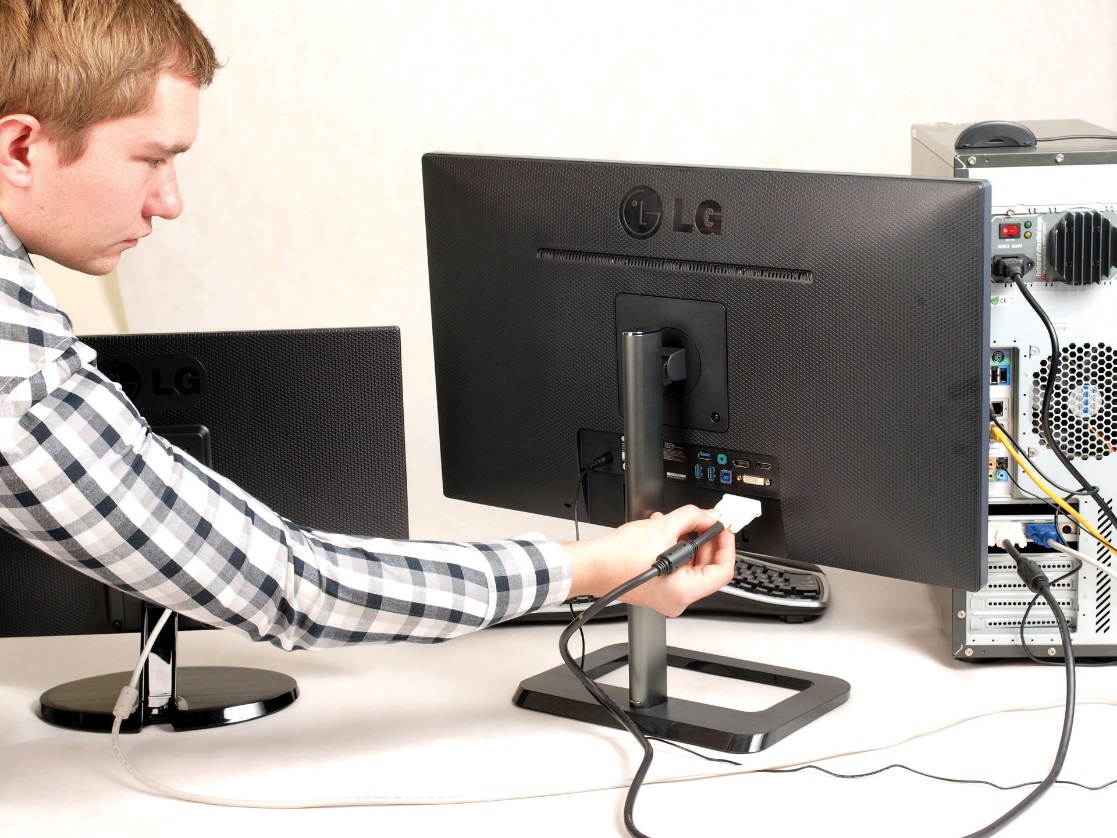 HDMI (ang. High Definition Multimedia Interface, multimedialny interfejs wysokiej rozdzielczości) – interfejs służący do przesyłania cyfrowego, nieskompresowanego sygnału audio i wideo.
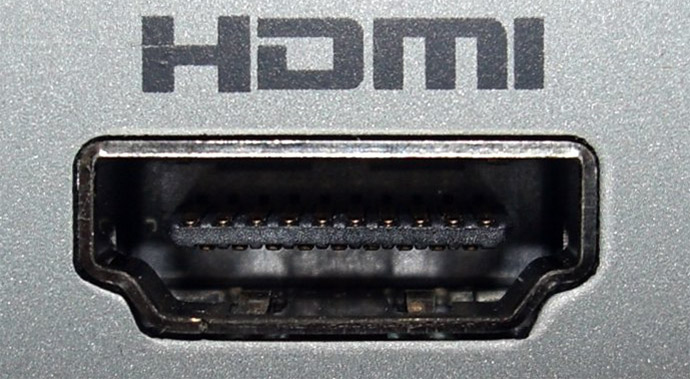 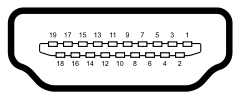 HDMI pozwala łączyć ze sobą dowolne, zgodne ze standardem, urządzenia audio/wideo takie jak odtwarzacze DVD, Blu-ray, konsole gier komputery, monitory i telewizory cyfrowe. Dane wideo przesyłane są z wykorzystaniem technologii TMDS
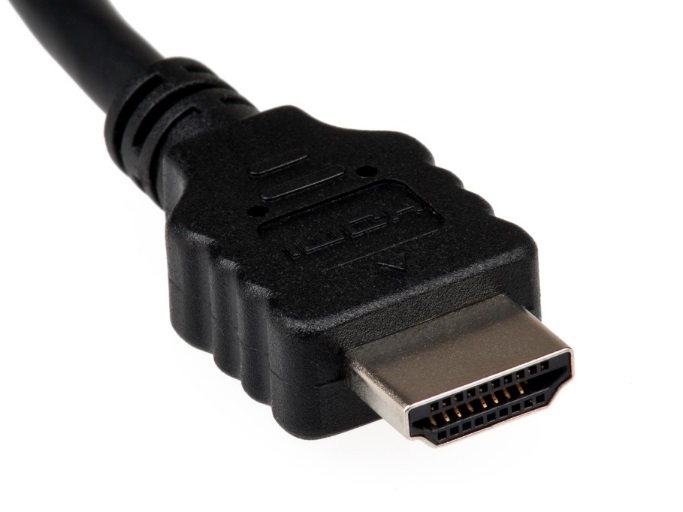 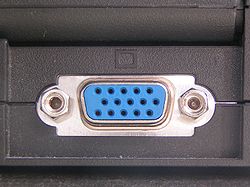 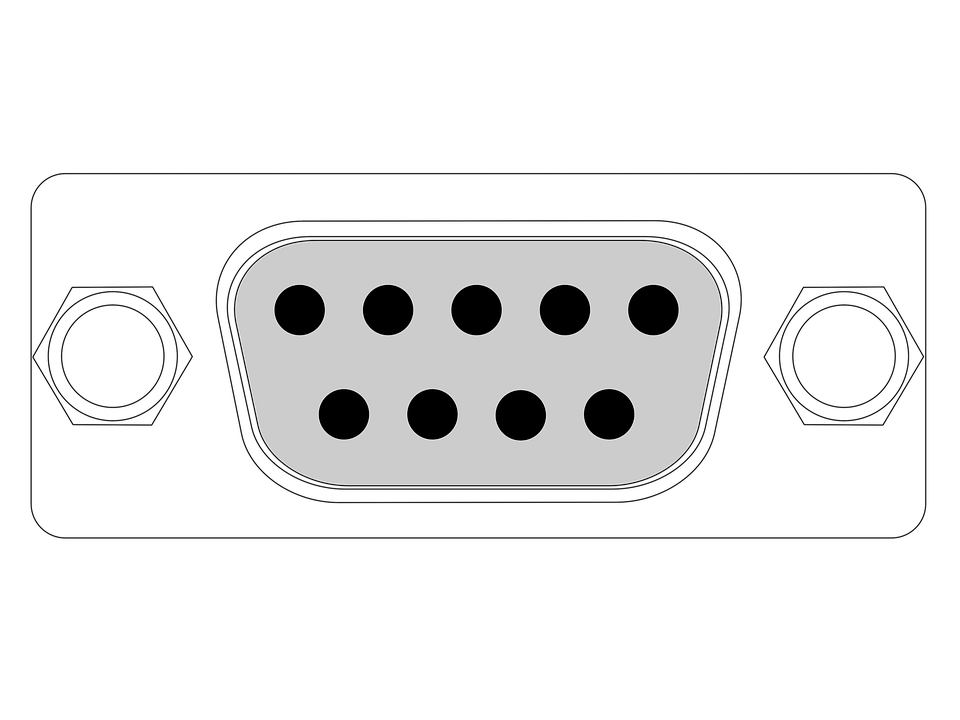 Złącza VGA mają zwykle niebieską, plastikową obudowę oraz etykiety z kolorowymi oznaczeniami. Analogowe złącze, wykorzystywane jest w urządzeniach i zakończeniach przewodów do połączeń w transmisji sygnałów wizyjnych pomiędzy urządzeniami elektronicznymi. Standardowe złącza D-sub mają 9, 15, 25, 37, 50 lub 60 pinów.
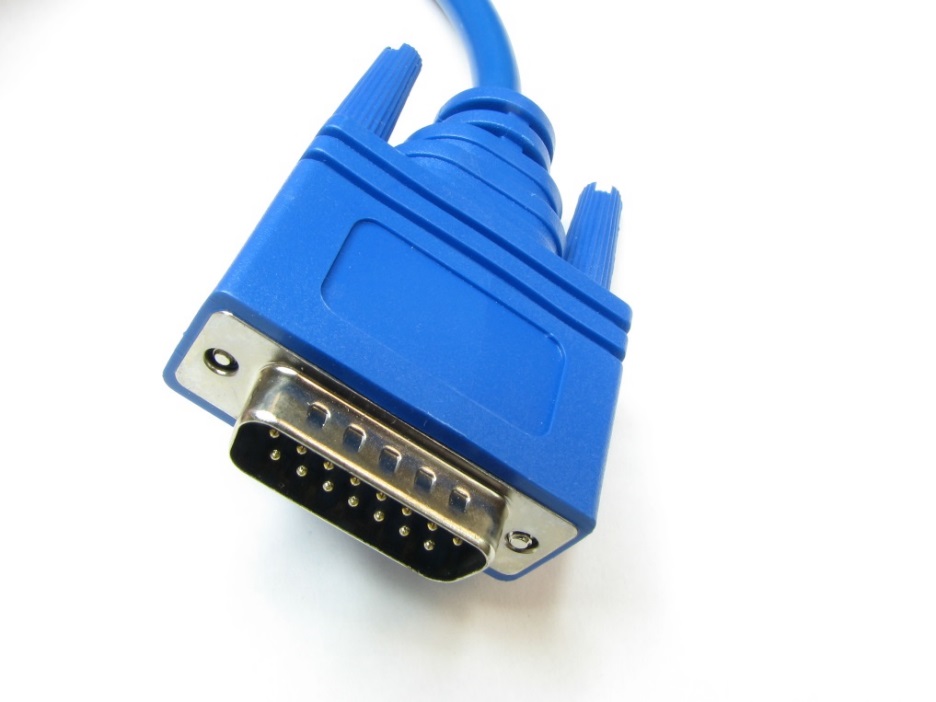 Normy bezpieczeństwa dotyczące monitorów
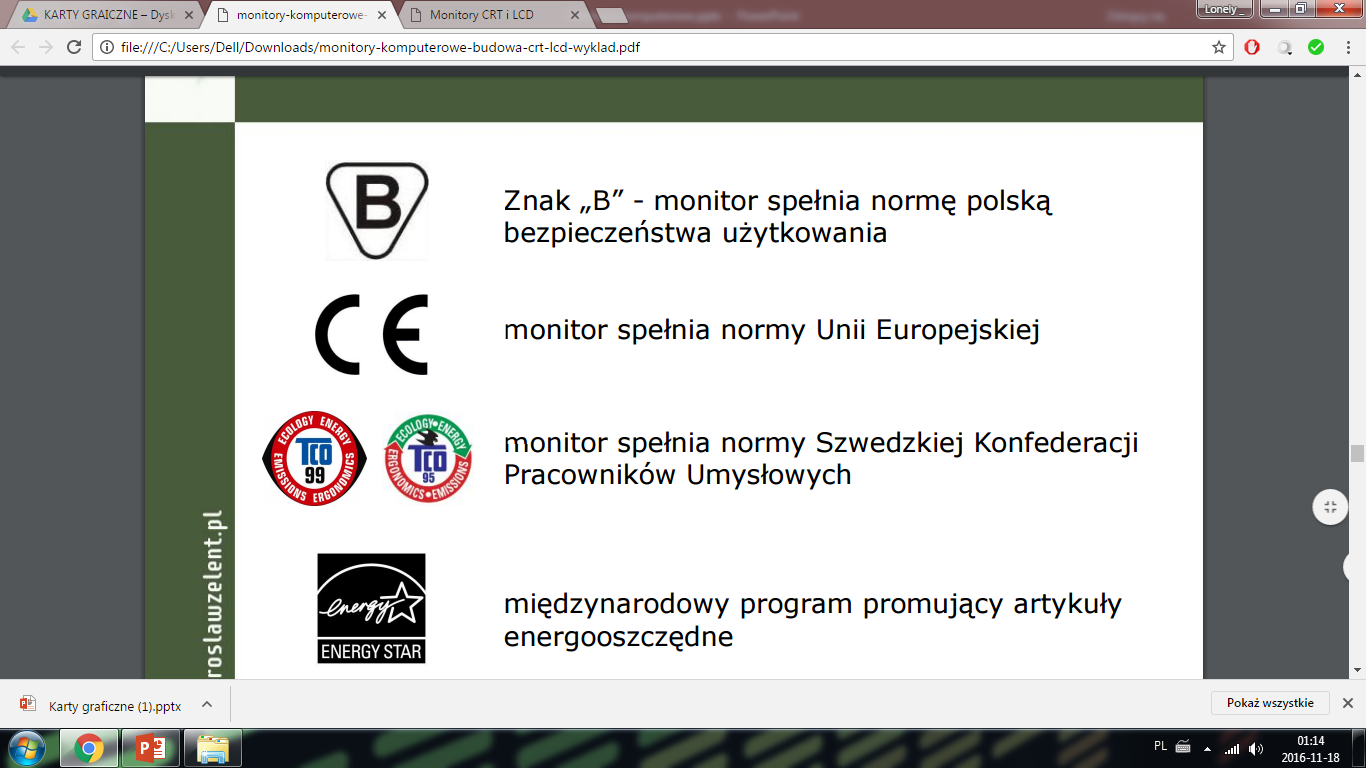 Znak „B” - monitor spełnia normę polską bezpieczeństwa użytkowania 


monitor spełnia normy Unii Europejskiej 


monitor spełnia normy Szwedzkiej Konfederacji Pracowników Umysłowych 


międzynarodowy program promujący artykuły energooszczędne
Przykładowe usterki monitorów
-monitor nie reaguje na włącznik (możliwe uszkodzenie zasilacza, lub płyty),


-monitor reaguje na włącznik, brak obrazu (możliwe uszkodzenie zasilacza, lub usterka płyty),


-monitor się włącza, po jakimś czasie się wyłącza (uszkodzenie zasilacza),


-widoczny obraz jest ciemny, brak podświetlania lcd (uszkodzony inverter, uszkodzone świetlówki)
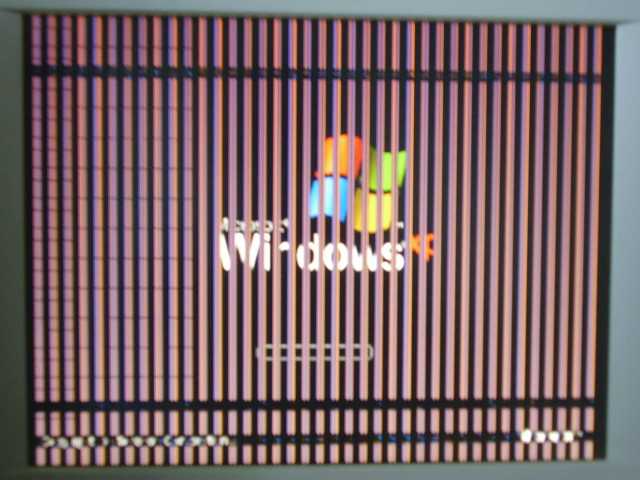 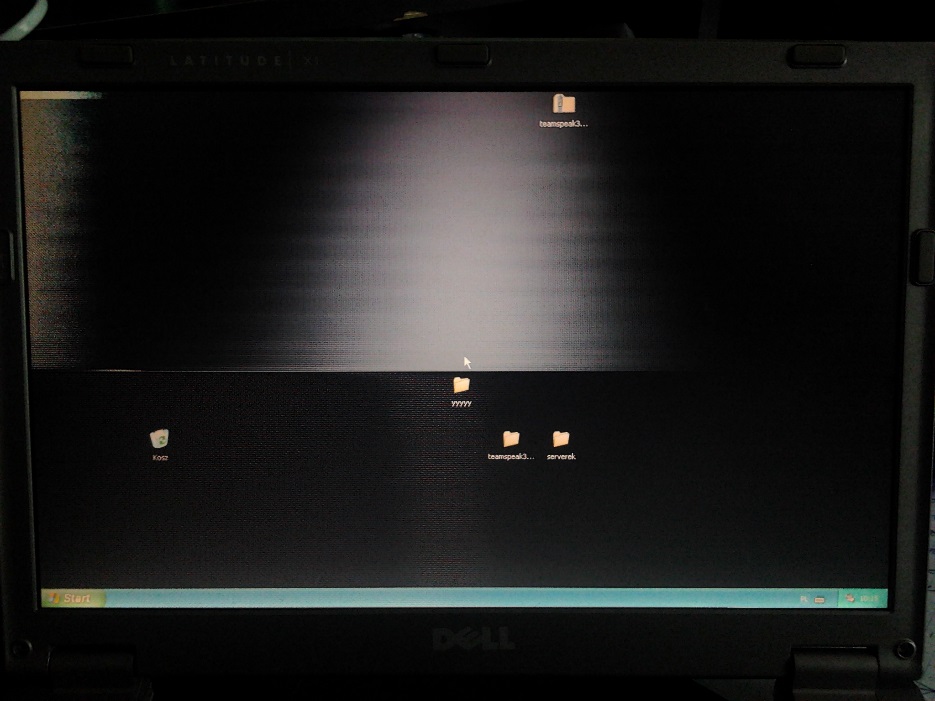